Salahaddin University
College of Agricultural Engineering Sciences
Food Technology
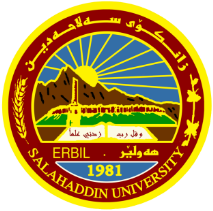 Experimental Design
Assist. Prof. Dr. Rebin Aswad Mirza
Head of Department
Fish Resources and Aquatic Animals
College of Agricultural Engineering Sciences
Salahaddin University
Mob.: 07504703477
Email: rebin.mirza@su.edu.krd 
rebinaswed@yahoo.com
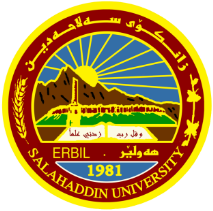 Experimental Design
What is Experiment?
Experiment is a process or study that results in the collection of data.
The terms “Experimental Design” and “Design of Experiments” are used interchangeably and mean the same thing. 
However, the medical and social sciences tend to use the term “Experimental Design” 
while engineering, industrial and computer sciences use the term “Design of experiments.”
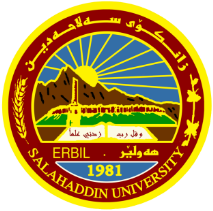 Experimental Design
The most important principles are:
Randomization: the assignment of study components by a completely random method, like simple random sampling. Randomization eliminates bias from the results.
1.
2.
Replication: the experiment must be replicable by other researchers. This is usually achieved with the use of statistics like the standard error of the sample mean.
3.
Blocking: controlling sources of variation in the experimental results.
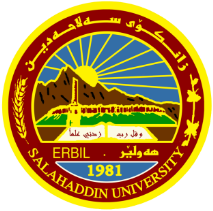 Experimental Design
Steps in experimentation
Define the problem
Determine the objectives
Select the treatments
Select the experimental material
Select the experimental design
Select the experimental unit and number of replications
Ensure proper randomization and layout
Outline the statistical analysis before doing the experiment
Conduct the experiment
Analyse the data and interpret the results
Prepare complete and readable reports
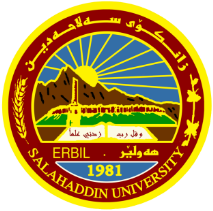 Experimental Design
Experimental Unit
The first step in detailing the data collection protocol is to define the experimental unit.
An experimental or sampling unit is the person or object that will be studied by the researcher.
This is the smallest unit of analysis in the experiment from which data will be collected.
For example, depending on the objectives, experimental or sampling units can be individual persons, students in a classroom, the classroom itself, an animal or a litter of animals, a plot of land, patients from a doctor's office, and so on.
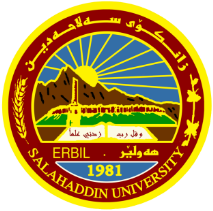 Experimental Design
Treatment Structure
The treatment structure consists of factors that the researcher wants to study and about which the researcher will make inferences.
Drawing a design template is a good way to view the structure of the design factors.
Design Structure
Most experimental designs require experimental units to be allocated to treatments either randomly or randomly with constraints, as in blocked designs
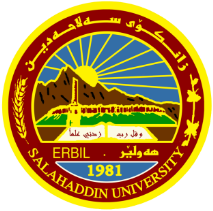 Experimental Design
Types of Experiments Design:
Completely Randomized Design
Randomized Complete Block Design
Latin Square Design
Split-Plot Design
Cross Design
Factorial Design
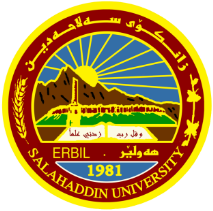 Experimental Design
Types of Tests in Experimental Design:
Dunnet T -Test
LSD
Duncan
Tukey Test
Scheffe
Gabrial
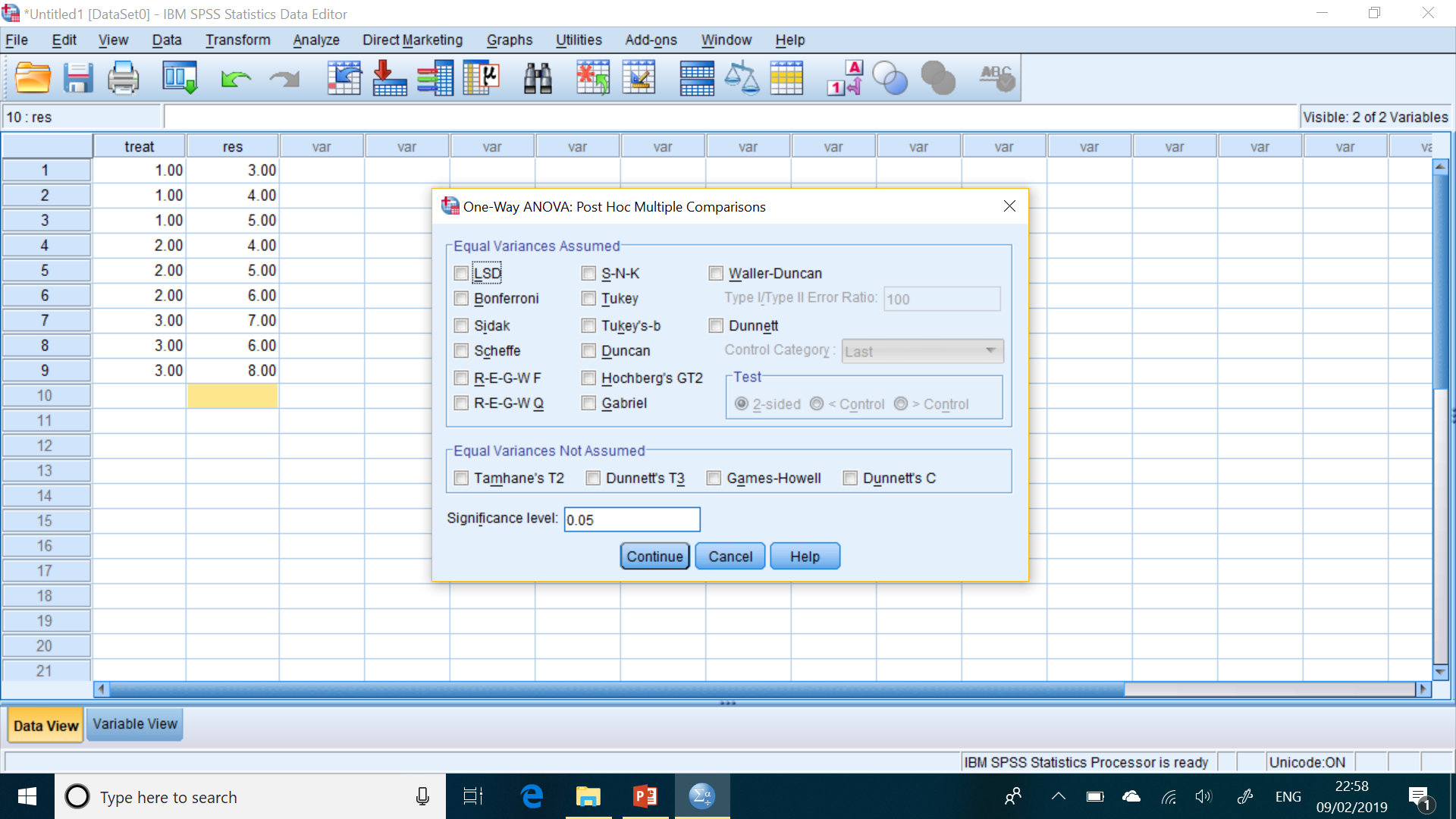 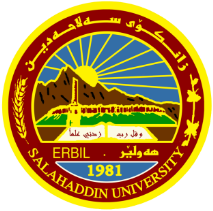 Experimental Design
Completely Randomized Design
A completely randomized design (CRD) is an experiment where the treatments are assigned at random. 
Every experimental unit has the same odds of receiving a particular treatment.
This design is usually only used in lab experiments, where environmental factors are relatively easy to control for; it is rarely used out in the field, where environmental factors are usually impossible to control. 
When a CRD has two treatments, it is equivalent to a t-test.
A completely randomized design is generally implemented by:
 Listing the treatment levels or treatment combinations.
 Assigning each level/combination a random number.
 Sorting the random numbers in order, to produce a random application order for treatments.
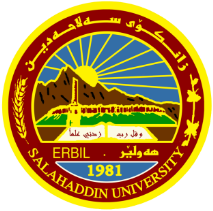 Experimental Design
Let’s suppose you were conducting an experiment to see how a type of inulin (you have 4 different ones) affects the growth of beneficial bacteria of 16 cake samples in a the lab. The first step is to list the treatment levels. You have four levels, so let’s call these ABCD. You have 16 samples, labeled 1-16.
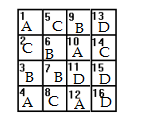 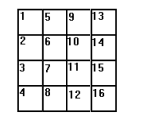 First, write the numbers 1-16 in 16 pieces of equal sized paper and place them into a bowl. Next, write the letters A B C D on 16 separate pieces of paper (i.e. you’ll have 4 x As, 4 x Bs, 4 Cs and 4 Ds) and place them in another bowl. Select one piece of paper from the first bowl and one from the second to get a location and a treatment.